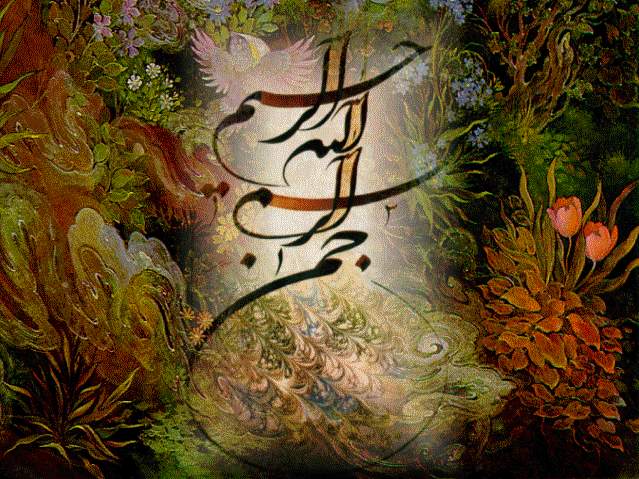 ویژگیهای فیزیکی مواد غذاییدانشکده فنی و حرفه ای ولیعصرمدرس الهه اربیدار
Physical Properties of food Products
فصل سوم: خواص نوری
مقدمه
کاربرد خواص نوری
بررسی کیفیت محصول
تشخیص عیوب محصول
مزیت اصلی استفاده از روش های نوری به منظور کیفیت سنجی و تشخیص عیوب محصولات کشاورزی و غذایی، غیر مخرب بودن آن است. به این نوع آزمون ها، آزمون های غیرمخرب (Non-Destructive Test (NDT)) گویند.
1
مقدمه
ویژگی های محصول به منظور بررسی کیفیت یا تشخیص عیوب
2
مقدمه
روش های غیر مخرب ارزیابی ویژگی های کیفی محصولات کشاورزی
[1] . Magnetic Resonance Imaging (MRI)
[2] . Nuclear Magnetic Resonance (NMR)
3
طیف الکترومغناطیس
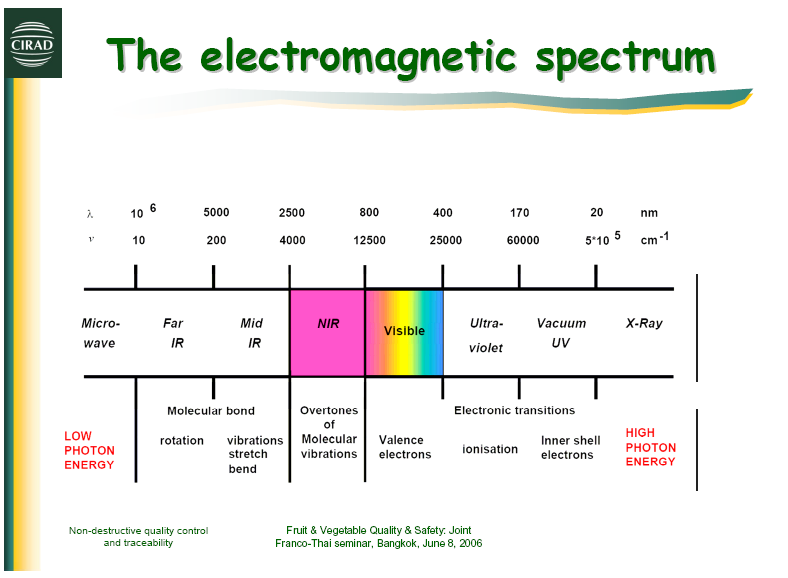 λ: طول موج
v: فرکانس
C: سرعت نور در خلاء (3×108 m/s)
4
برهم کنش با نور مرئی، پرتوهای مادون قرمز و ماوراء بنفش
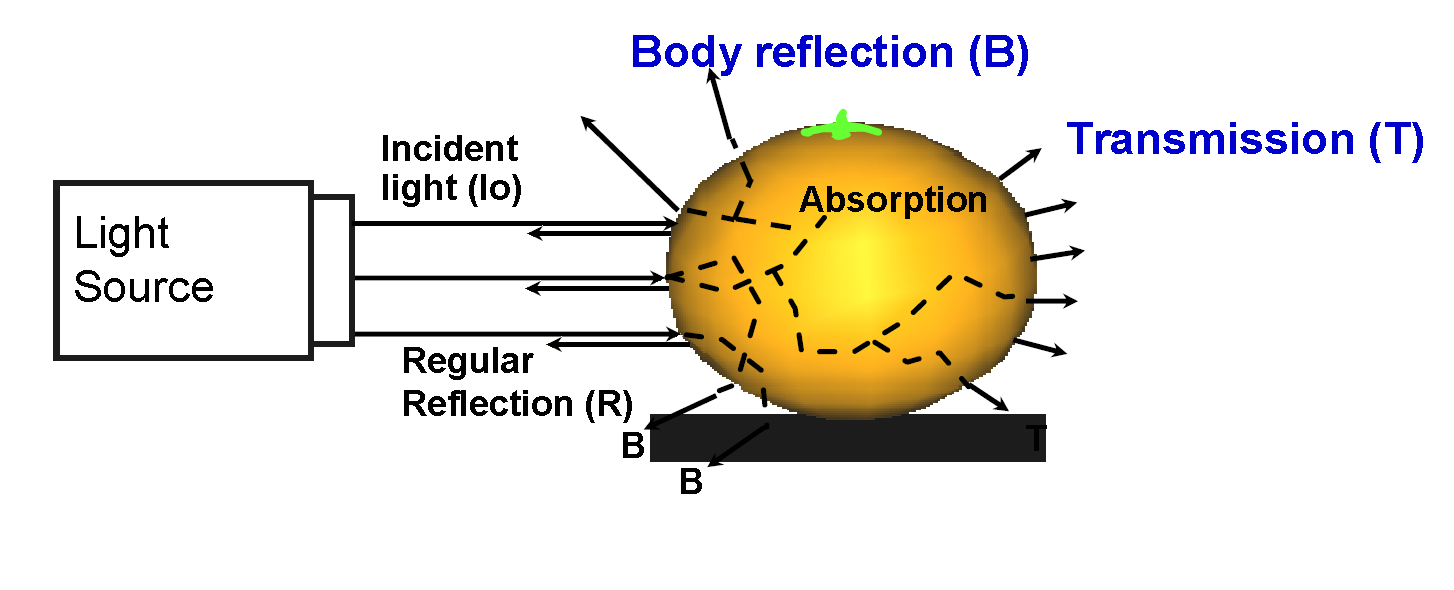 بازتابش
عبور
جذب
5
برهم کنش با نور مرئی، پرتوهای مادون قرمز و ماوراء بنفش
Iref
I2
I0
Iout
I1
: مقدار عبوردهی
: مقدار جذب
: مقدار بازتابش
6
برهم کنش با نور مرئی، پرتوهای مادون قرمز و ماوراء بنفش
دانسیته نوری (Optical density):
    معیاری از مقدار انرژی برخوردی است که بطور حتم از ماده گذشته است.
خاصیت فلورسانسی (Fluorescence):
    این خاصیت زمانی پدید می آید که یک ماده بوسیله انرژی با طول موج مشخص برانگیخته شود و انرژی را با طول موج دیگری منتشر نماید.
   کاربرد: تشخیص سم آفلاتوکسین در پسته
تاخیر در بازتابش (Delayed-light emission):
    در پدیده تاخیر در بازتابش، از سطح ماده پرتوهایی در طول مدتی پس از اتمام بازتابش پرتوهای محرک ساطع می شود. این پدیده در موادی که دارای کلروفیل هستند اتفاق می افتد و با افزایش محتوای کلروفیل، طول دوره زمانی تابش تاخیری افزایش می یابد.
7
رنگ و طیف رنگی
بسیاری از منابع نور (خورشید، لامپ های حبابی) پرتوهای الکترومغناطیسی با ترکیبی متعادل از کلیه طول موج های قابل مشاهده منتشر می کنند. بنابراین نور در چشم انسان سفید به نظر می رسد.
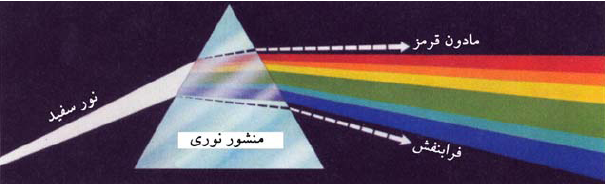 نور در برخورد با محصولات کشاورزی و مواد غذایی رنگ خاصی را موجب خواهد شد. این رنگ ممکن است با کیفیت محصول در ارتباط باشد.
8
پیکسل    Pixel
کوچکترین جزء ساختاری یک تصویر را پیکسل می گویند.
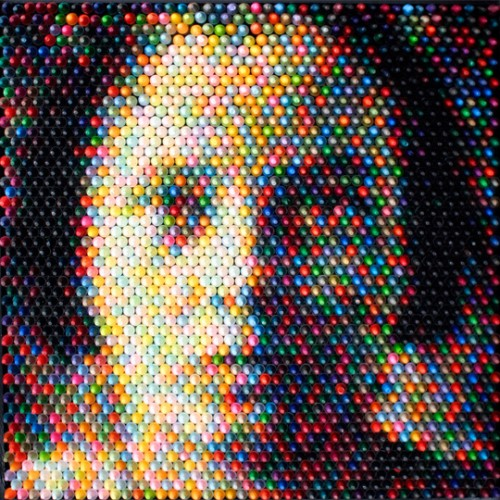 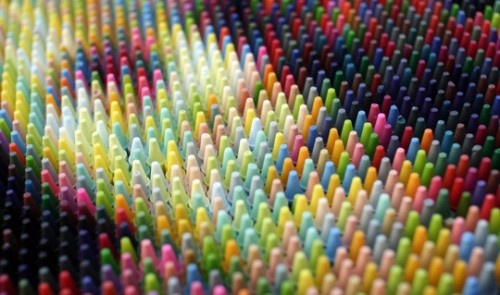 9
فضای رنگ RGB
هر رنگ با ترکيب مقاديري از هر کدام از سه رنگ پایه قرمز، سبز و آبی ايجاد مي شود.



مزایا:
سادگي استفاده
درک آسان
پشتيباني سخت افزاري
مدل پایه
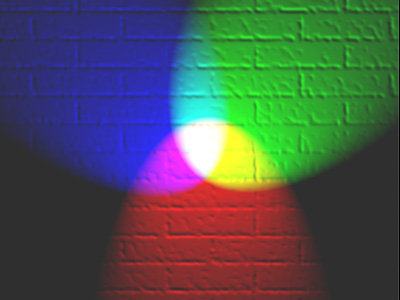 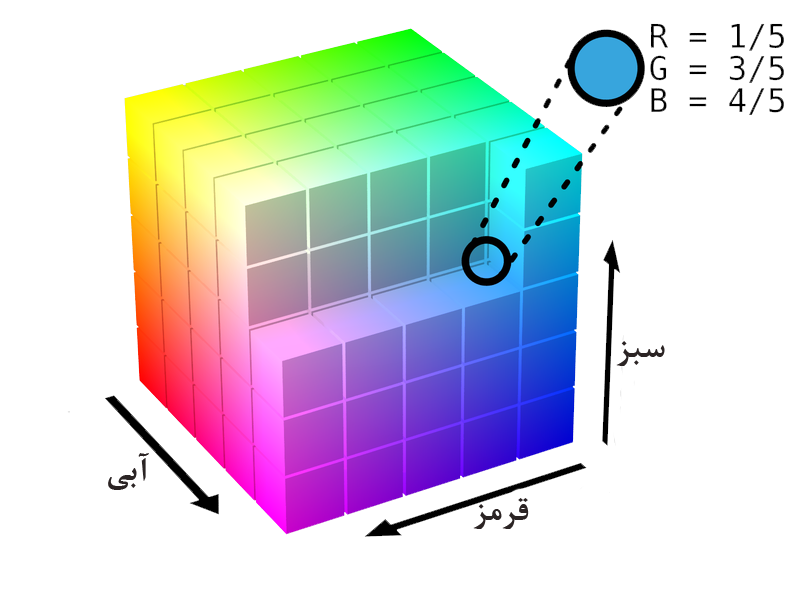 10
فضای رنگ RGB
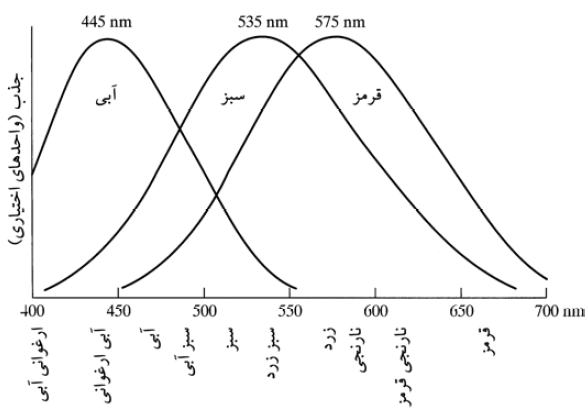 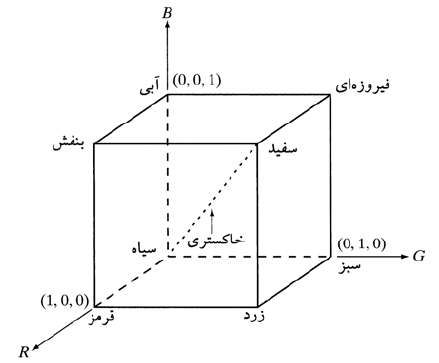 11
فضای رنگ HSV
ابعاد تشکيل دهنده اين فضا:
طیف رنگH 
در فاصله [0,2π]
درجه اشباع رنگS 
در فاصله [0,1]
درجه روشنايي آن V
در فاصله [0,1]

مزیت:
دارای خاصيت يکنواختي ادراکي
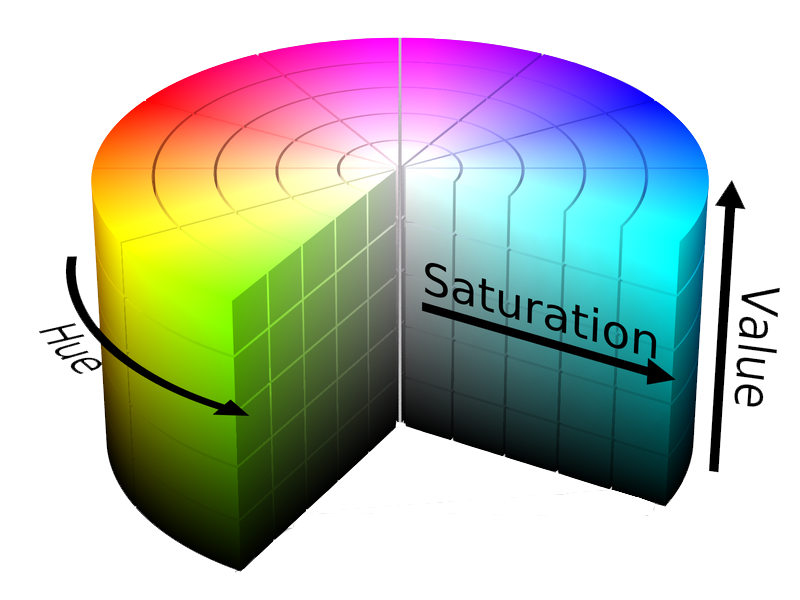 12
فضاي رنگL*a*b*  یا CIELAB
دارای خاصيت يکنواختي ادراکي (بر پایه ساختار بینایی انسان)

مؤلفه ها
L*  معرف روشنايي است، بين سیاه(L*=0)  تا سفید (L*=100).
 a* که بین رنگهای قرمز و سبز قرار می گیرد.
b*  که محل قرارگیری آن بین رنگ های زرد و آبي است.
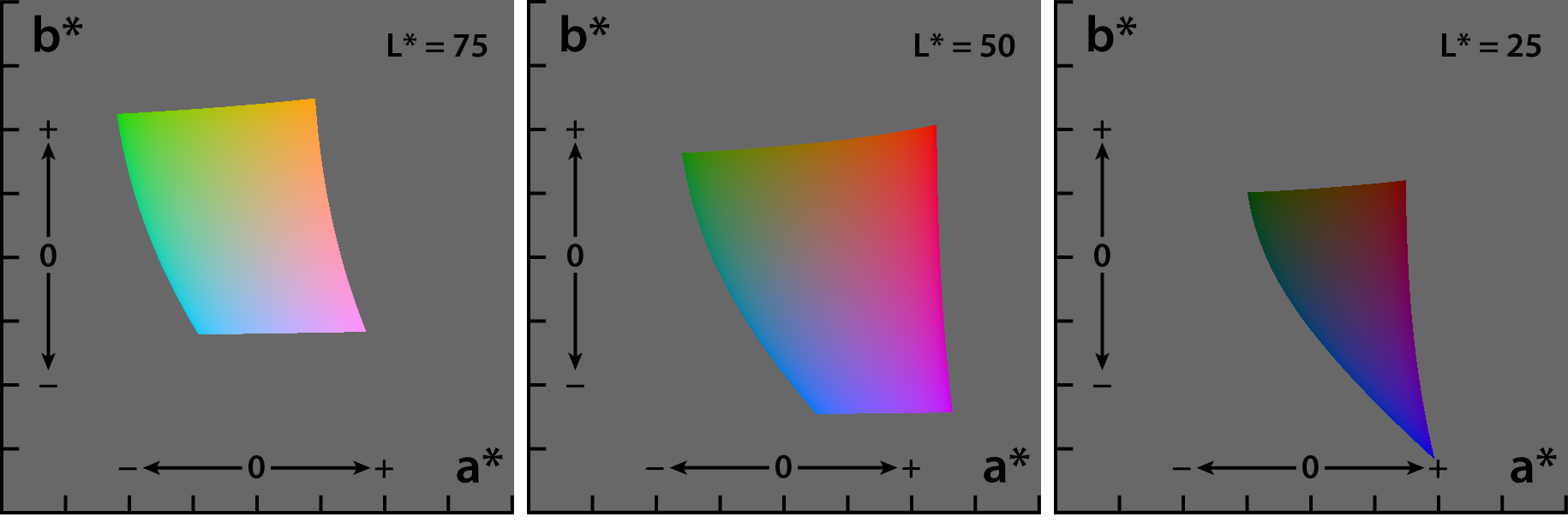 13